pH     (πεχά)
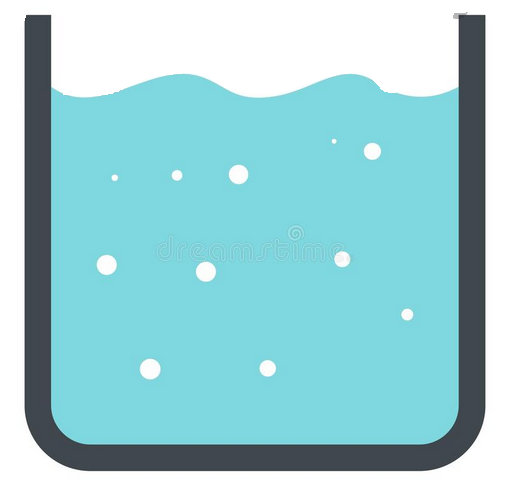 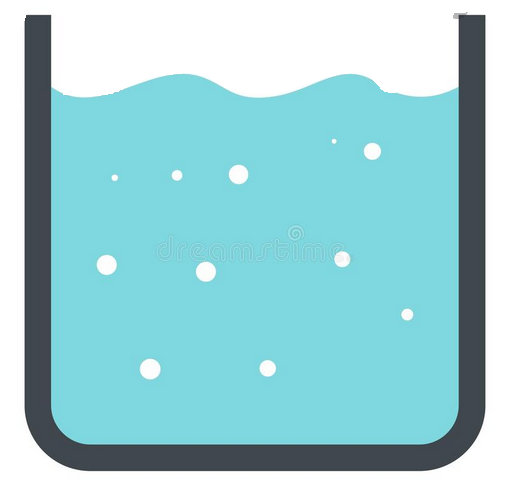 ΟΗ-
ΟΗ-
ΟΗ-
ΟΗ-
ΟΗ-
ΟΗ-
ΟΗ-
ΟΗ-
ΟΗ-
ΟΗ-
ΟΗ-
ΟΗ-
ΟΗ-
ΟΗ-
ΟΗ-
ΟΗ-
ΟΗ-
ΟΗ-
ΟΗ-
ΟΗ-
ΟΗ-
ΟΗ-
ΟΗ-
ΟΗ-
ΟΗ-
ΟΗ-
ΟΗ-
ΟΗ-
ΟΗ-
ΟΗ-
ΟΗ-
Βασικό διάλυμα που είναι ελαφρώς βασικό
Βασικό διάλυμα που είναι πολύ  βασικό
pH     (πεχά)
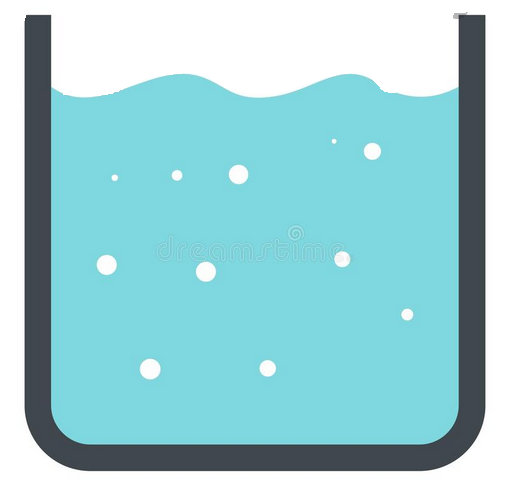 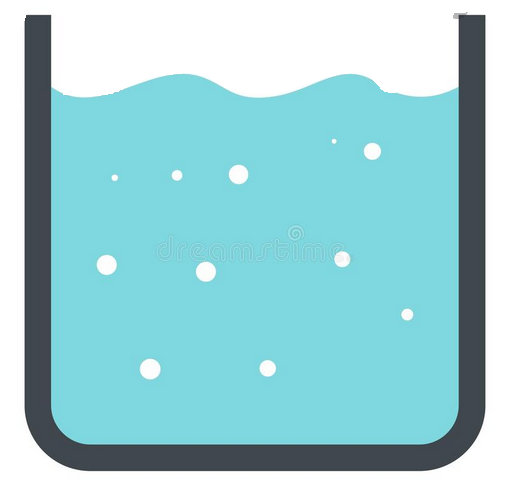 ΟΗ-
ΟΗ-
ΟΗ-
ΟΗ-
ΟΗ-
ΟΗ-
ΟΗ-
ΟΗ-
ΟΗ-
ΟΗ-
ΟΗ-
ΟΗ-
ΟΗ-
ΟΗ-
ΟΗ-
ΟΗ-
ΟΗ-
ΟΗ-
Βασικό διάλυμα που είναι λιγότερο βασικό
Βασικό διάλυμα που είναι περισσότερο βασικό
pH     (πεχά)
Το pH  = (πεχά)  είναι ένας αριθμός  που δείχνει την περιεκτικότητα (πυκνότητα) ενός διαλύματος   σε  Η+
Το pH  = (πεχά)  είναι ένας αριθμός  που παίρνει τιμές  από μηδέν  έως και 14
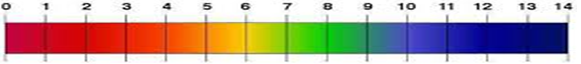 pH     (πεχά)
Βασικό ή αλκαλικό διάλυμα
Όξινο διάλυμα
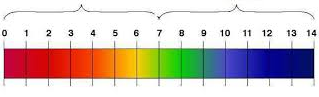 Ουδέτερο  διάλυμα
pH     (πεχά)
σε θερμοκρασία 25 βαθμούς κελσίου  25οC
Διαλύματα που έχουν pH  από 7 έως 14  είναι βασικά διαλύματα.
Τα βασικά διαλύματα έχουν περισσότερα ΟΗ-   από Η+
Όσο μεγαλύτερο το pH τόσο πιο βασικό το διάλυμα
ελαφρώς βασικό
λίγο βασικό
λίγο βασικό
πολύ  βασικό
Ουδέτερο  διάλυμα
πολύ  βασικό
βασικό
βασικό
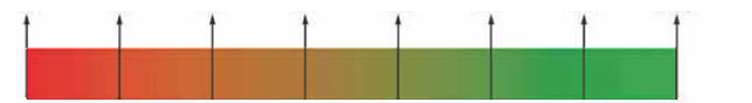 9
11
12
13
14
7
8
10
pH
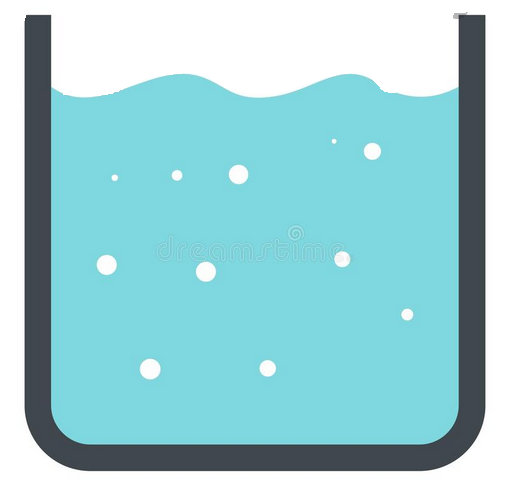 ΟΗ-
ΟΗ-
Η+
ΟΗ-
Η+
ΟΗ-
ΟΗ-
ΟΗ-
ΟΗ-
Αυτό το  διάλυμα   έχει λιγότερα Η+   από ΟΗ- , άρα είναι βασικό διάλυμα
Η+
ΟΗ-
ΟΗ-
Η+
Η+
ΟΗ-
pH
Παράδειγμα :  

Ένα αλκαλικό διάλυμα που έχει  pH =13 θα είναι περισσότερο  βασικό από ένα διάλυμα που έχει  pH =9
ελαφρώς βασικό
λίγο βασικό
πολύ  βασικό
λίγο βασικό
ισχυρά
βασικό
βασικό
βασικό
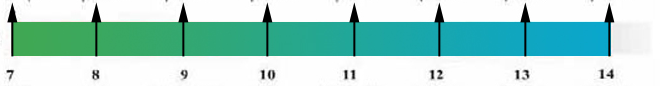 pH     (πεχά)
Διαλύματα που έχουν pH  = 7  είναι  ουδέτερα διαλύματα.    
(σε θερμοκρασία 25 βαθμούς κελσίου  25οC)

πλήθος   ΟΗ-   =  πλήθος   Η+
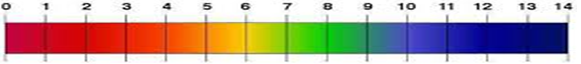 pH  = 7  
ουδέτερα διαλύματα.
pH     (πεχά)
Παράδειγμα :  

Το καθαρό  νερό  έχει  pH = 7  άρα είναι ουδέτερο διάλυμα
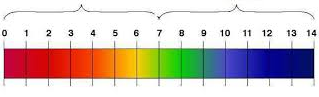 pH  = 7  
ουδέτερα διαλύματα.
pH     (πεχά)
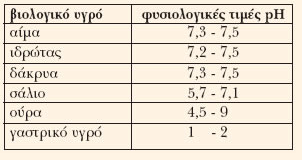